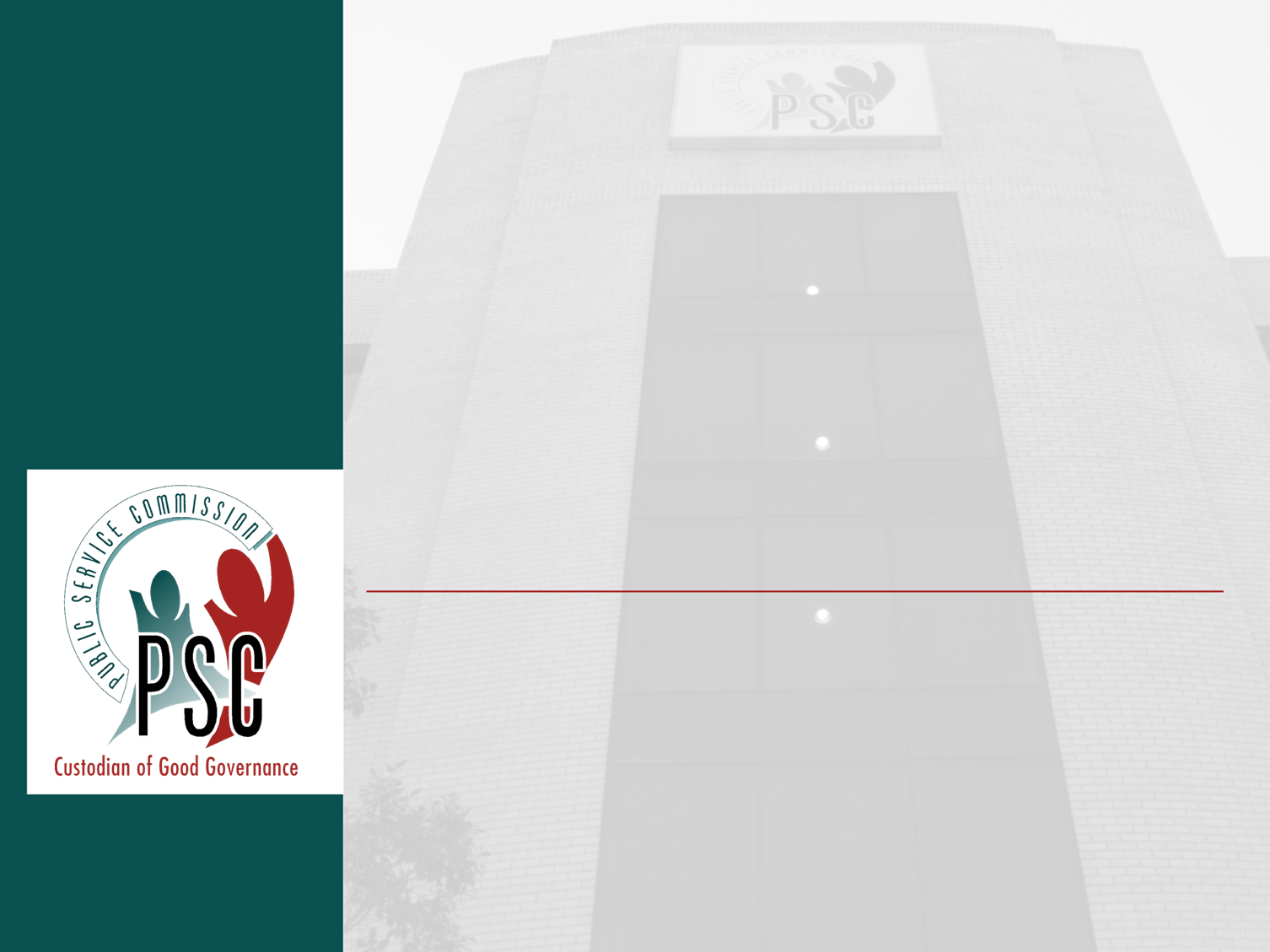 THE MANDATE AND FUNCTIONS OF THE 
PUBLIC SERVICE COMMISSION 	


DATE: 23 March 2022
OVERVIEW OF THE PRESENTATION
The purpose of this presentation is to present to the Portfolio Committee the mandate and purpose of the Public Service Commission (PSC).
The presentation covers the following topics:
Who are we?
Areas of oversight
Powers and Functions
High level organizational structure and budget
Programme 2: Leadership and Human Resource Reviews (LHRR)
Programme 3: Monitoring and Evaluation (M&E)
Programme 4: Integrity and Anti-Corruption (IAC)
Strengthening the PSC
Effectiveness and Impact
PSC Visibility
Concluding remarks
2
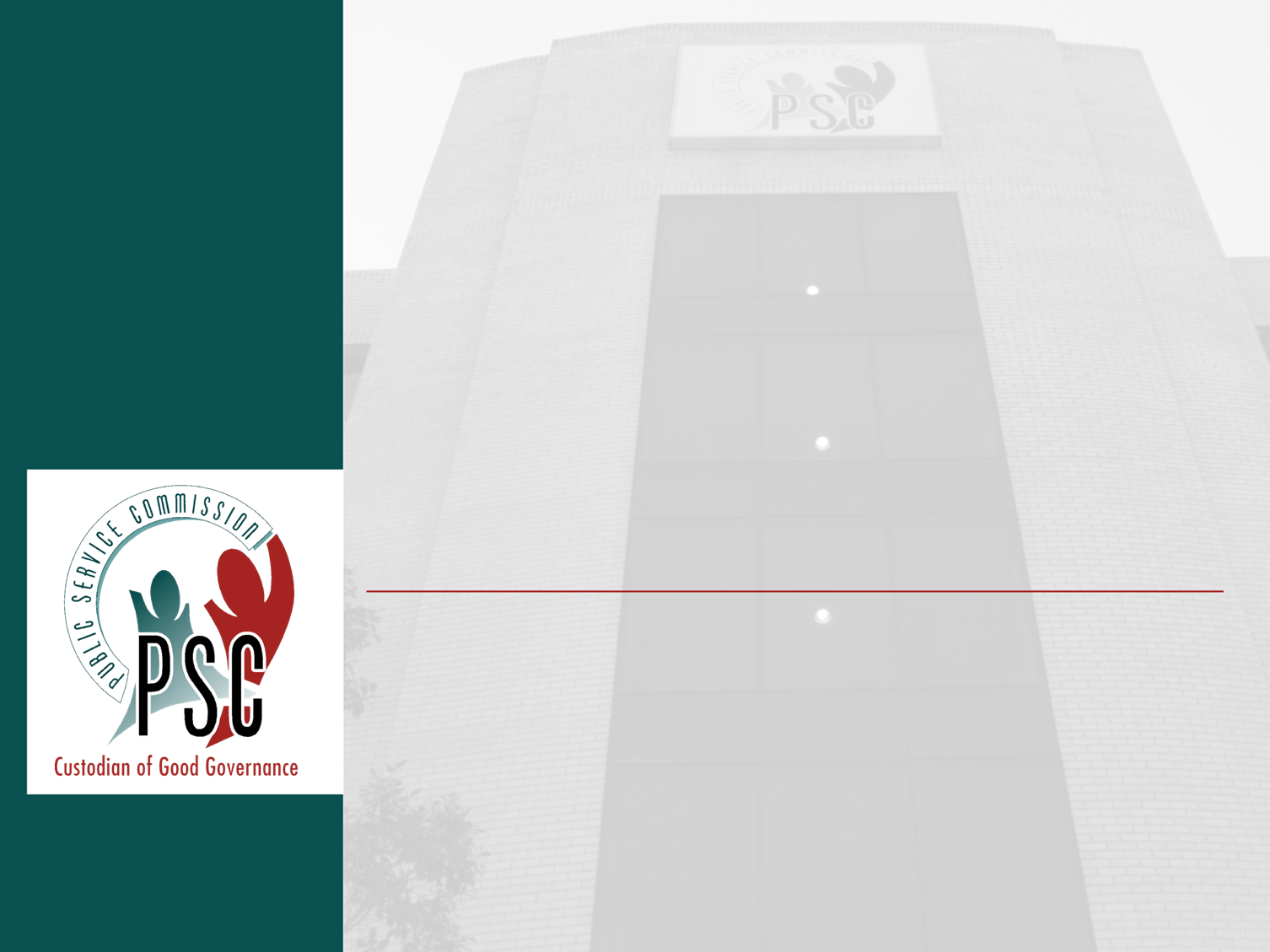 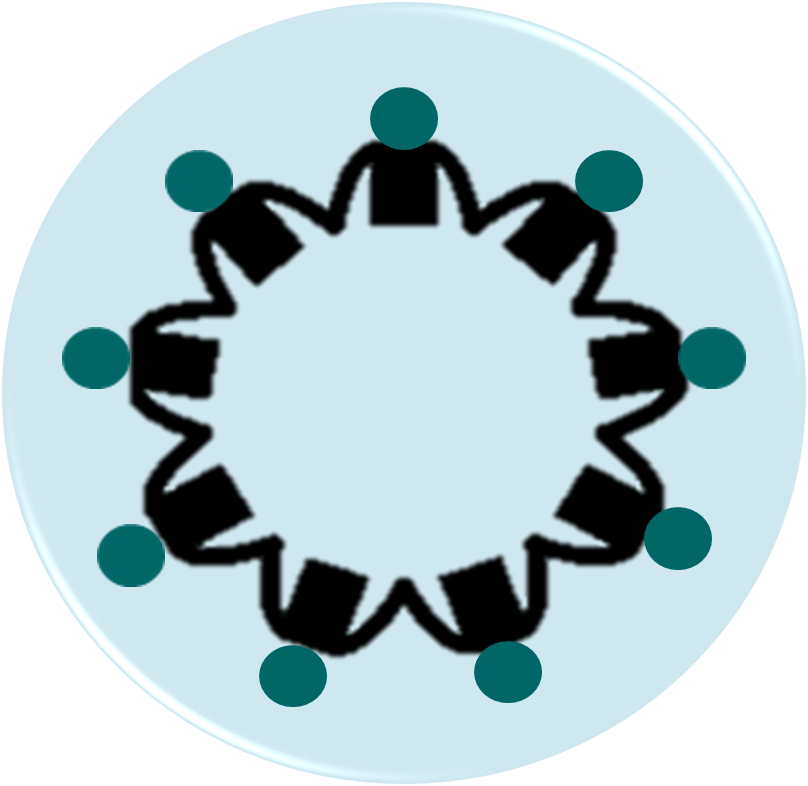 WHO 
WE ARE
WHO ARE WE?
Public Service Commission
The Public Service Commission is an independent Constitutional body established in terms of Chapter 10 of the Constitution to promote the constitutional values and principles, especially those governing public administration set out in sections 1 and 195 of the Constitution throughout the Public Service.
It further derives its powers from the Public Service Commission Act of 1997
The PSC is accountable to the National Assembly.
The PSC consists of 14 members. 
PSC is supported by the Office of the Public Service Commission with National and 9 provincial offices
5 (4 vacancies)
Commissioners recommended by the National Assembly
9 (2 vacancies: Mpu and GP)
Commissioners nominated by the Premier of each province on the recommendation by the Provincial Legislatures
3
WHO ARE WE?
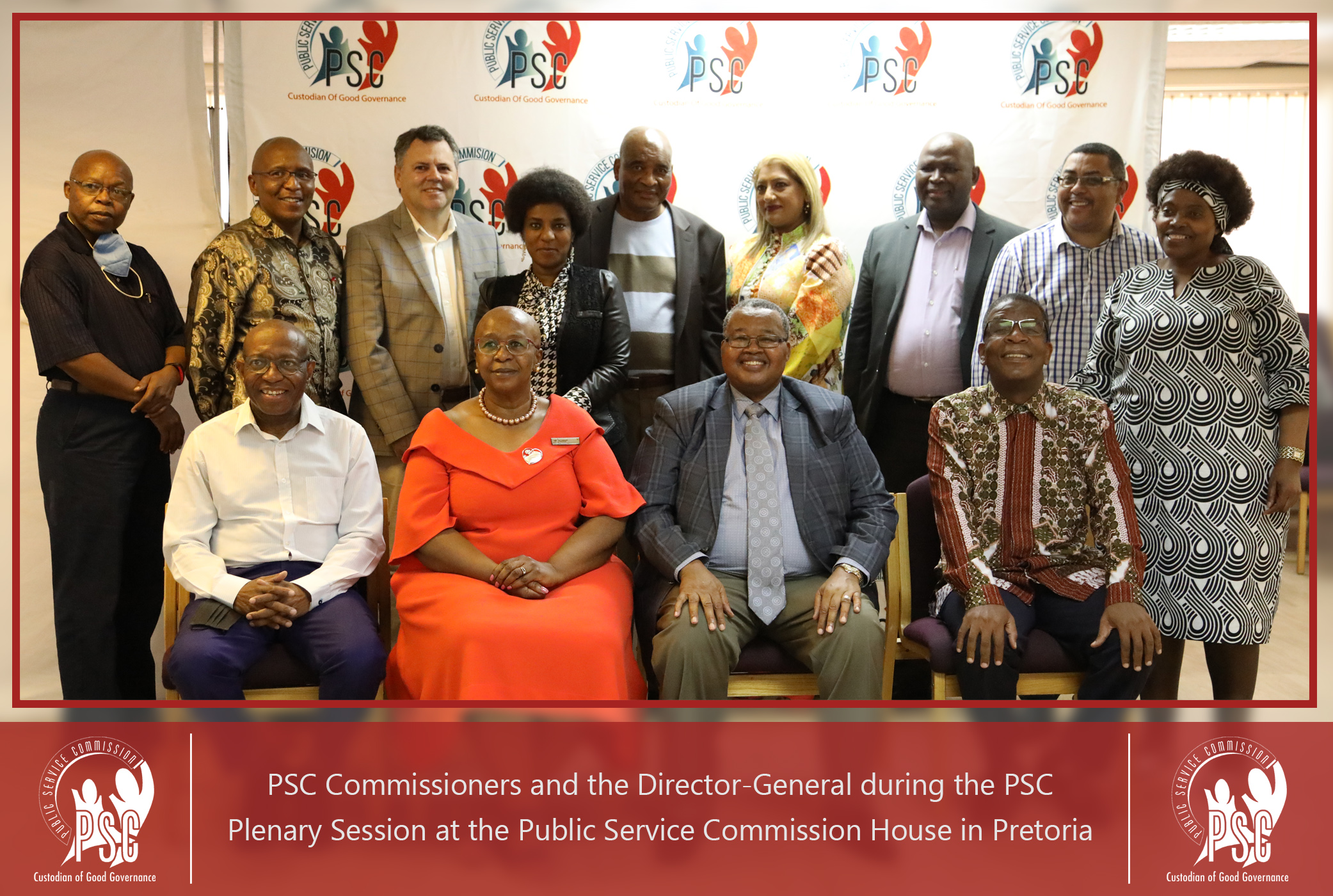 5
WHO ARE WE?
The PSC is headed by a Chairperson, designated by the President from the nominated Commissioners. 
The PSC’s main objective is to provide effective technical oversight over the public service nationally and provincially. 
Its mandate does not extend to the local sphere of government and public entities.
The PSC conducts evidence-based research, investigations, inspections, monitoring and evaluation involving the gathering and collation of qualitative and quantitative data on public administration for use by the Legislatures and the Executive.
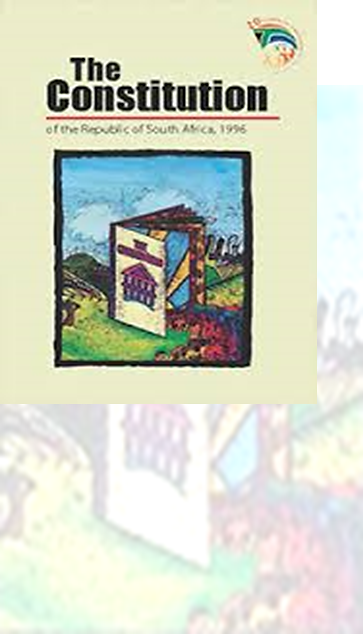 3
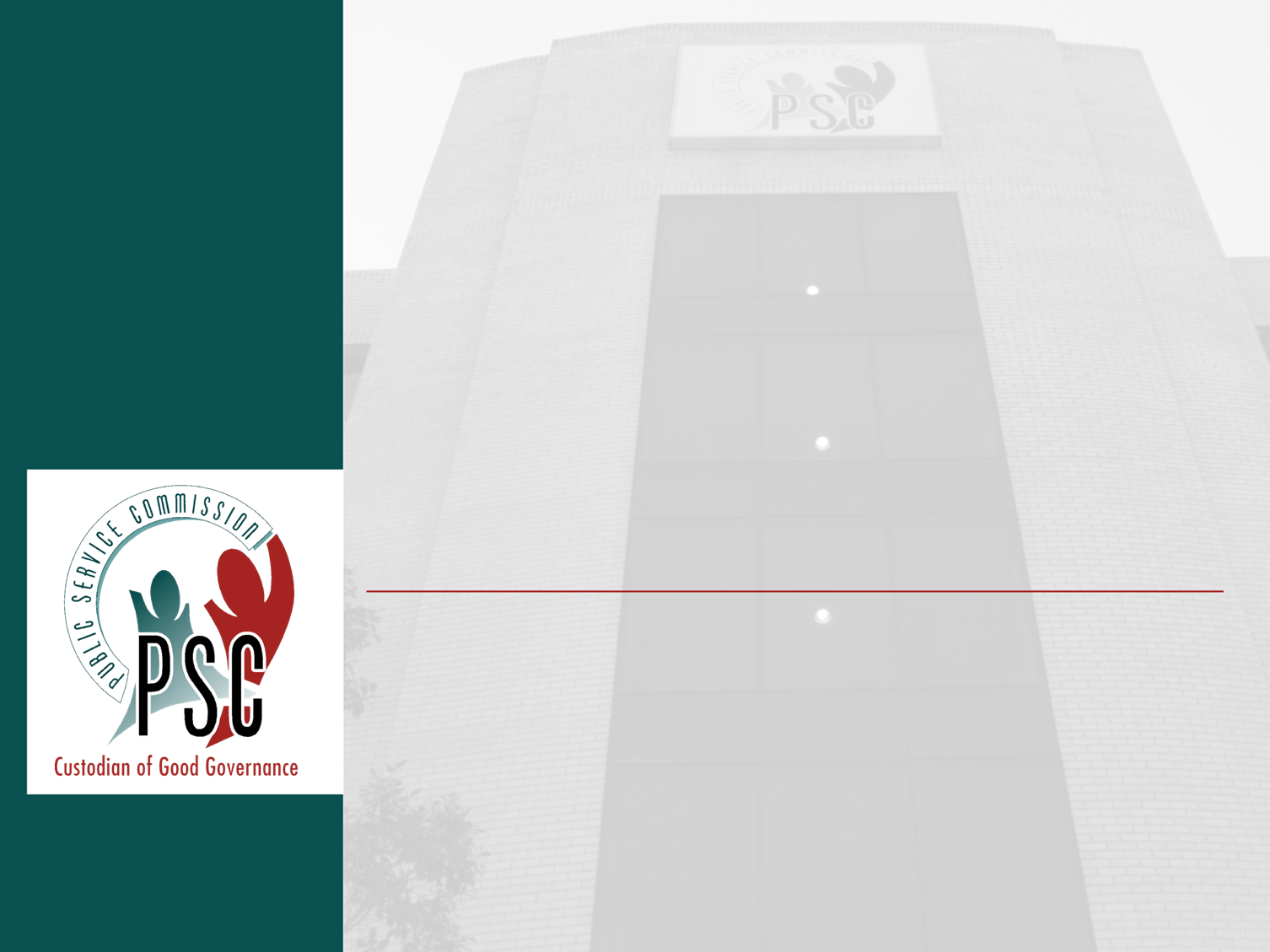 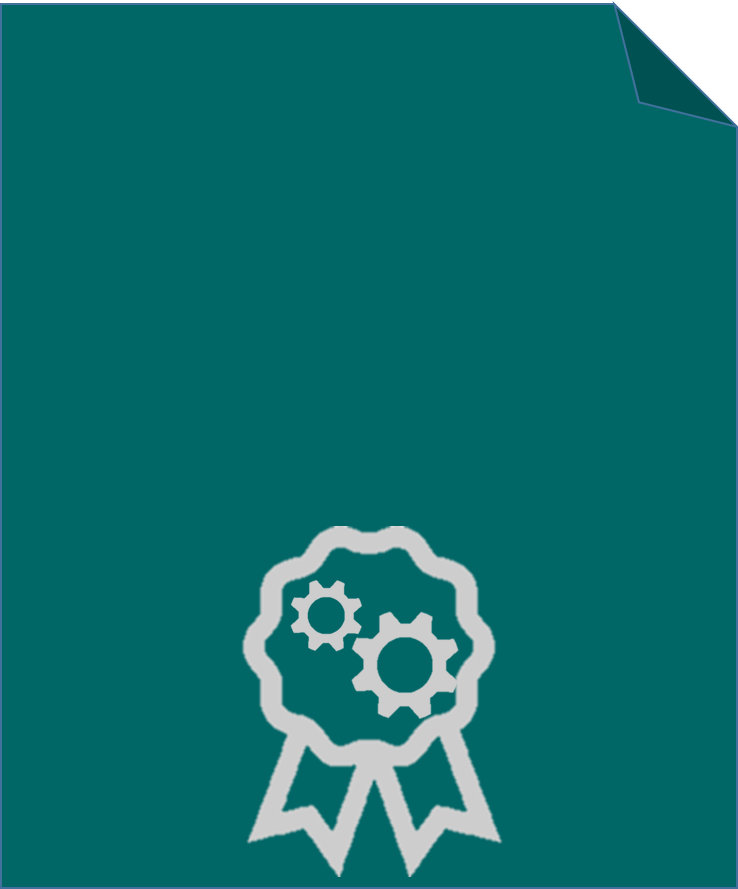 AREAS 
OF OVERSIGHT
PSC AREAS OF OVERSIGHT
The Constitutional oversight mandate of the PSC is wide and, in summary, covers the following areas:
Organisation of the Public Service (the structural arrangements of departments in the Public Service).
Administration of the Public Service (all the procedures, policy frameworks, accountability mechanisms, etc. that ensure the functioning of the Public Service).
Personnel procedures and practices of the Public Service (e.g. recruitment, transfers, promotions and dismissals).
Public administration practices (all the functions and activities executed by the Public Service to provide a service to the people).
Adherence to applicable procedures in the Public Service (compliance with the letter and law of prescribed rules / polices / procedures).
The extent to which the values and principles set out in sections 1 and 195 of the Constitution are complied with.
8
CONSTITUTIONAL VALUES AND PRINCIPLES
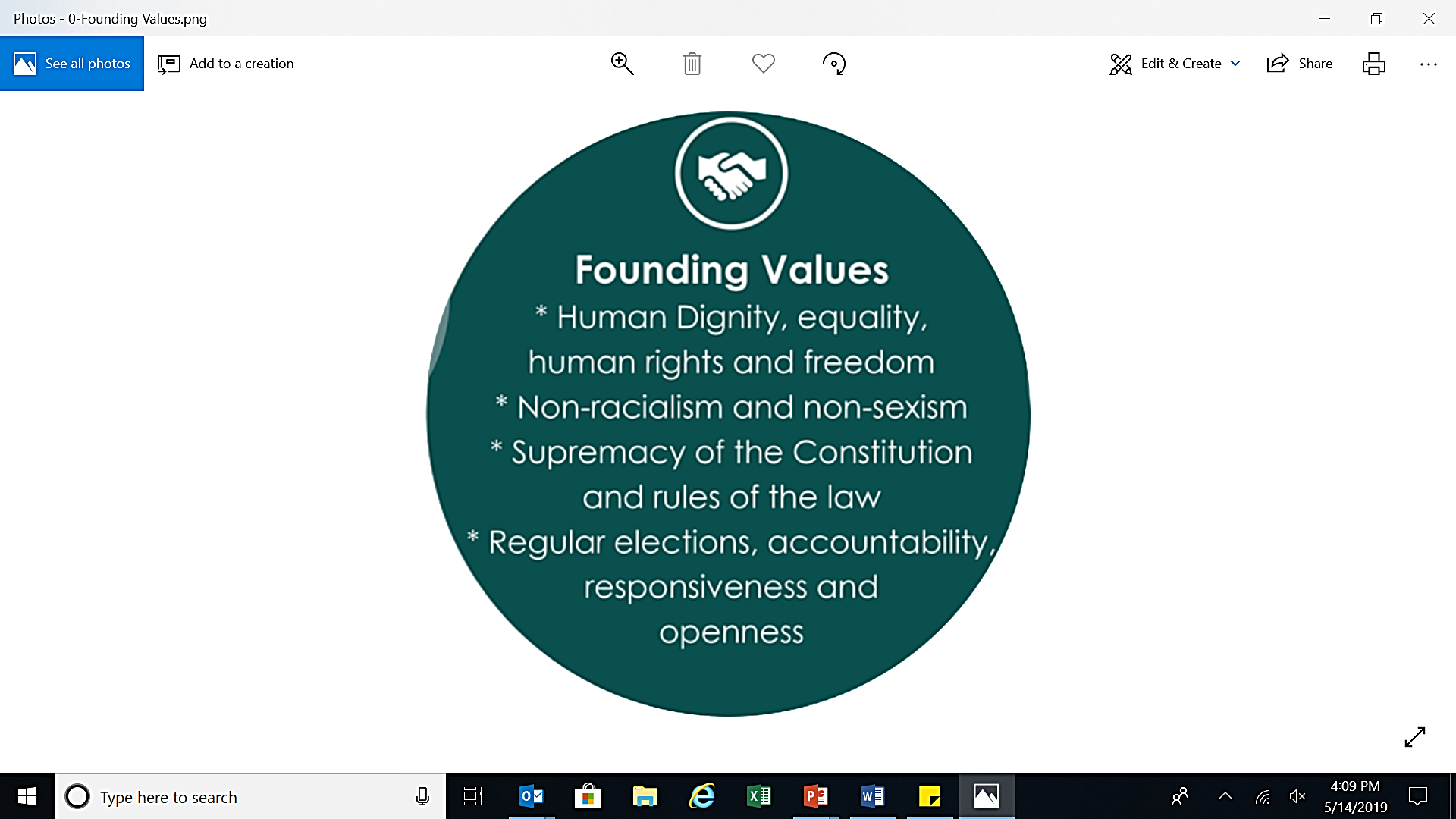 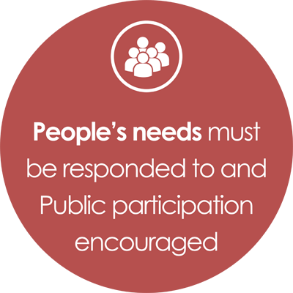 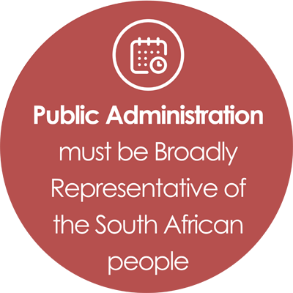 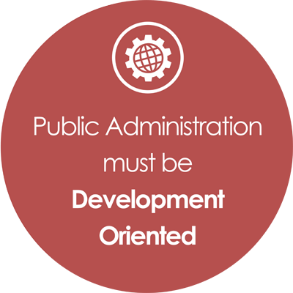 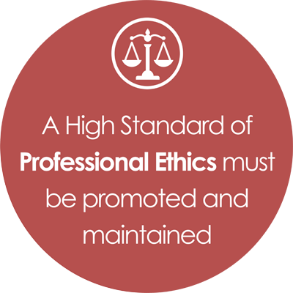 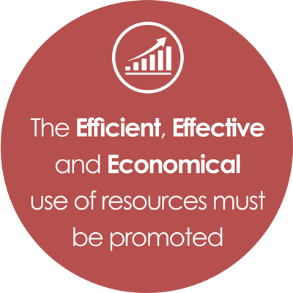 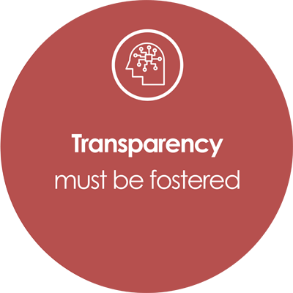 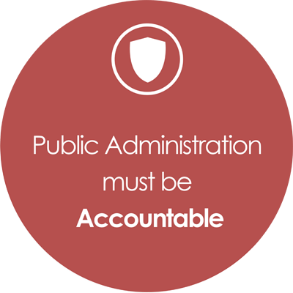 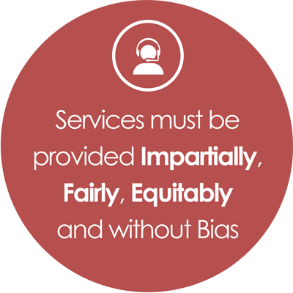 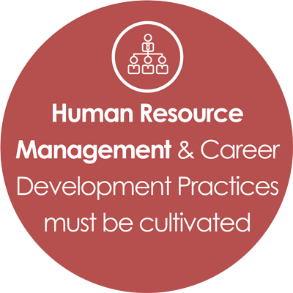 9
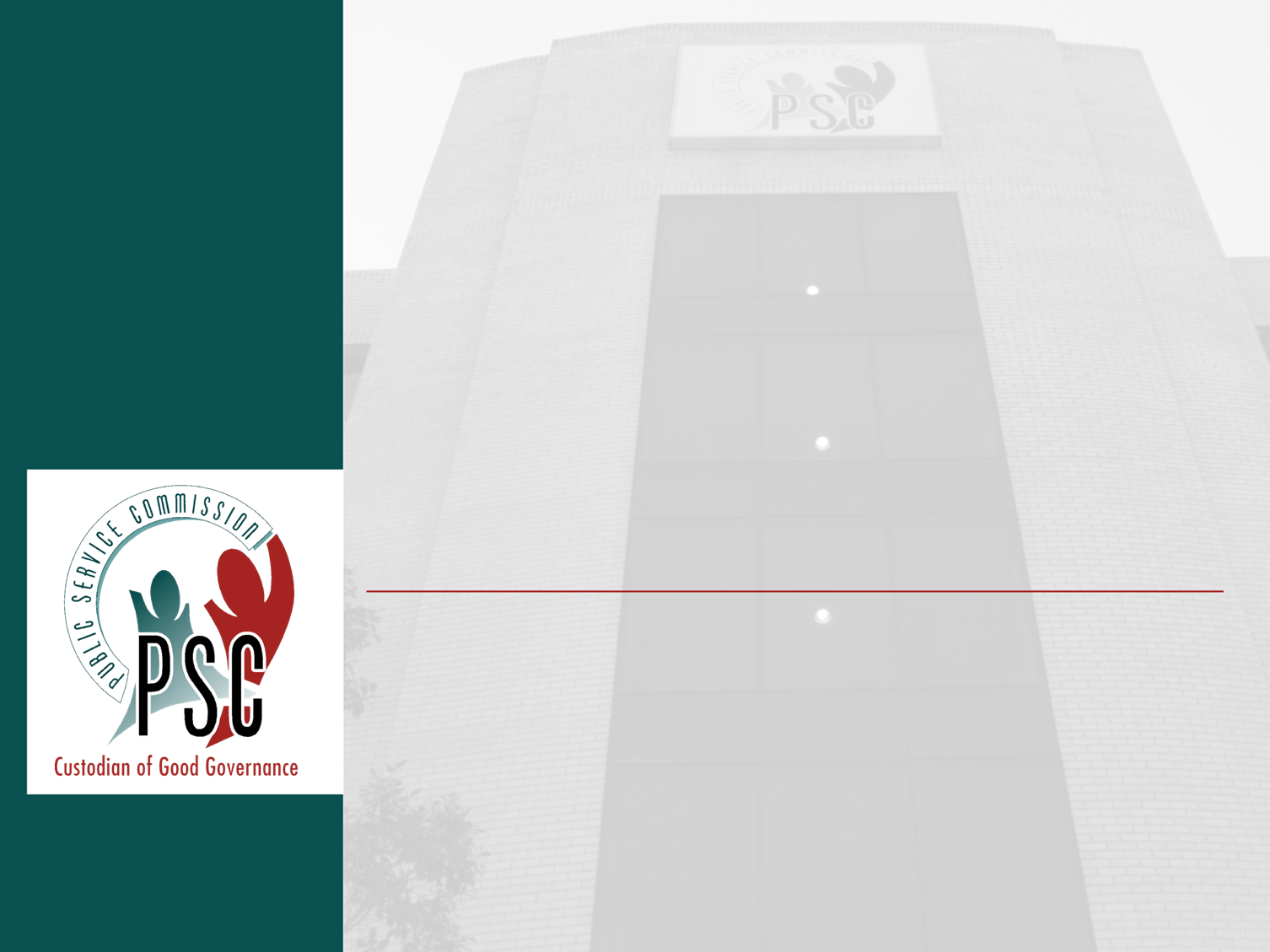 POWERS 
AND 
FUNCTIONS
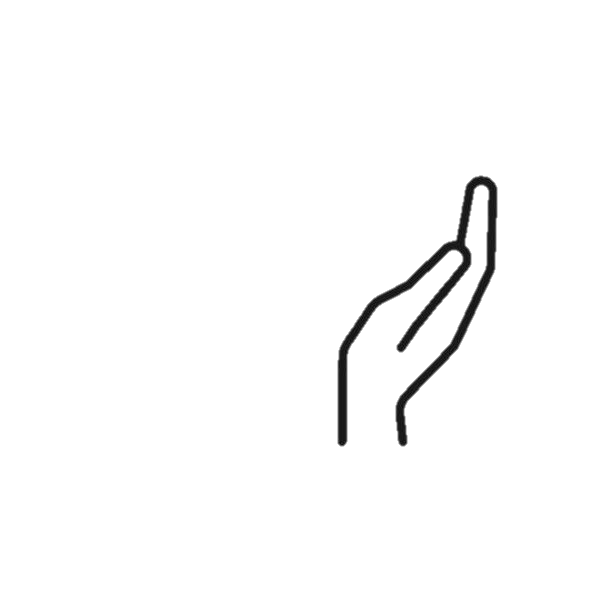 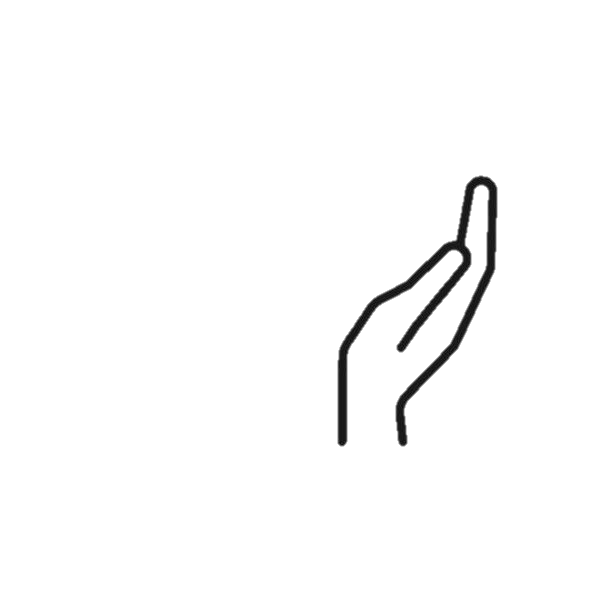 POWERS AND FUNCTIONS (a)
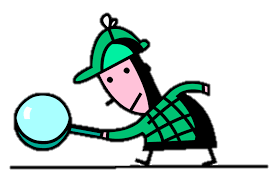 11
POWERS AND FUNCTIONS (b)
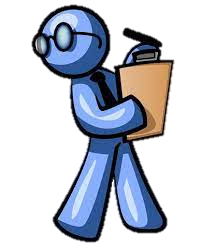 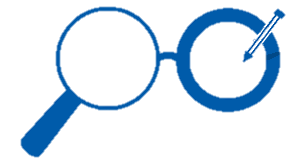 12
POWERS AND FUNCTIONS (c)
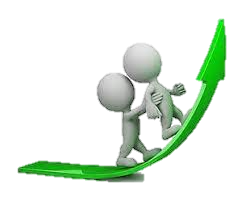 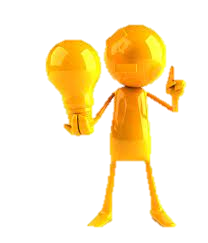 13
POWERS AND FUNCTIONS (d)
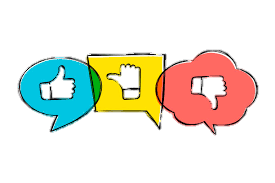 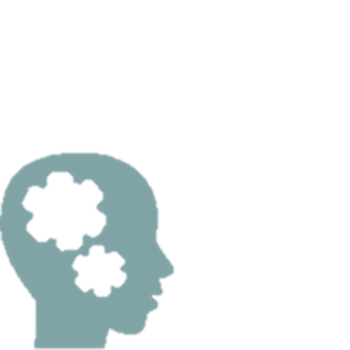 14
POWERS AND FUNCTIONS (e)
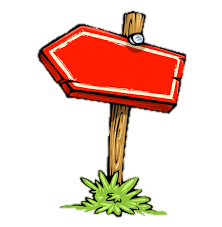 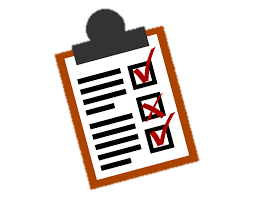 15
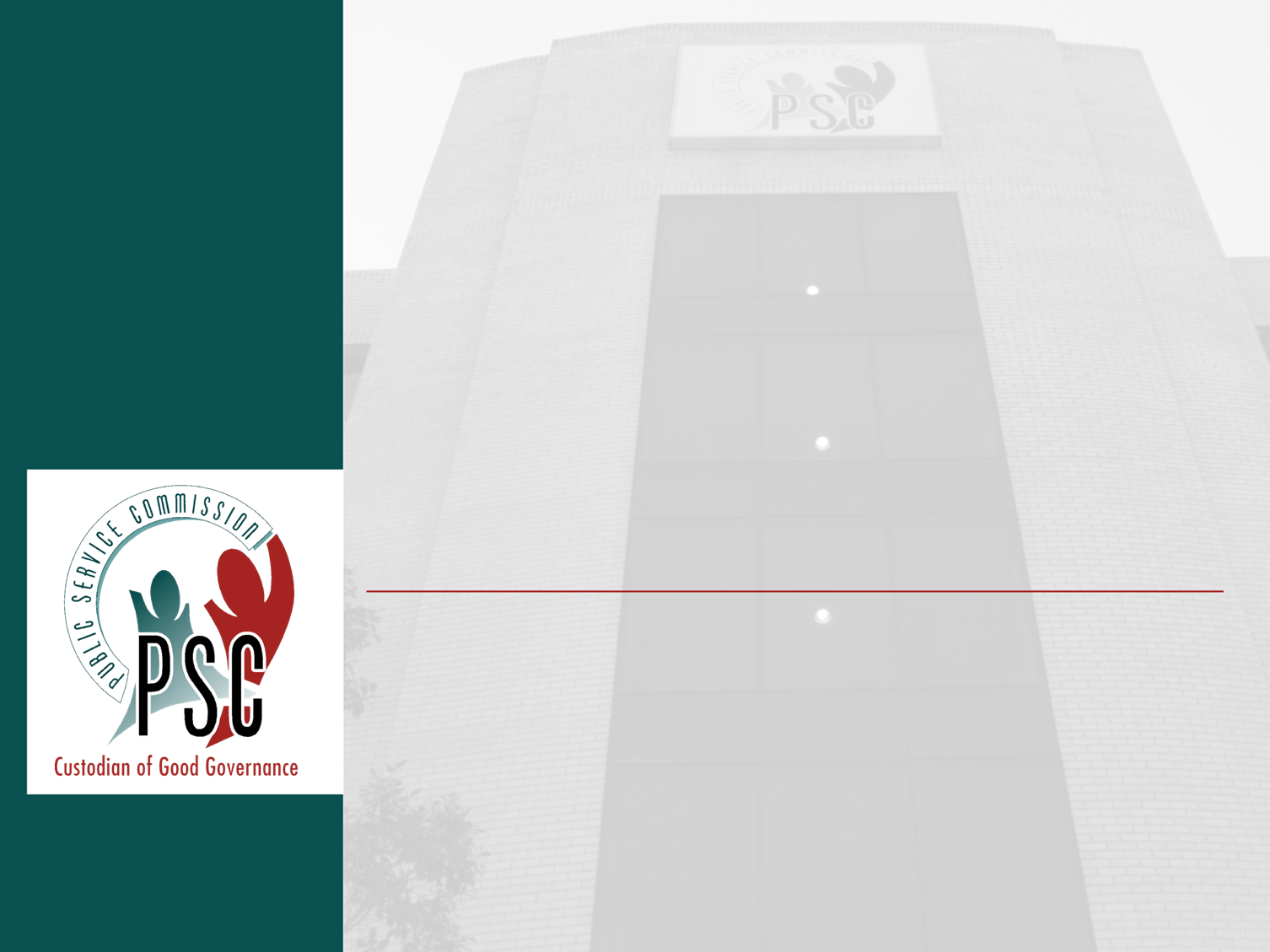 ORGANISATIONAL STRUCTURE 
AND 
BUDGET
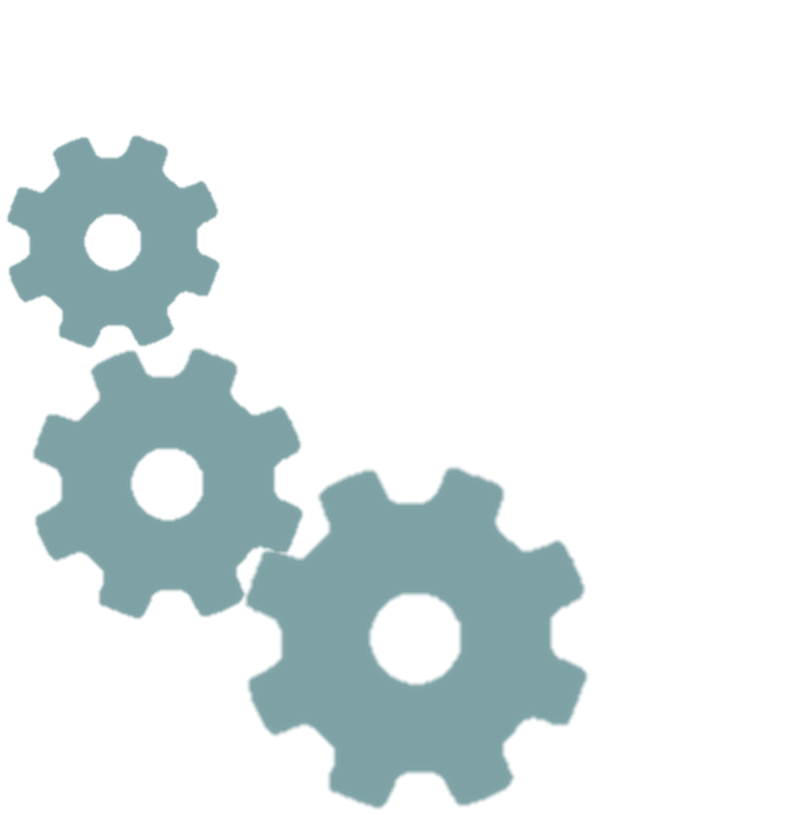 HIGH LEVEL ORGANISATIONAL STRUCTURE
PSC (14 Commissioners)
5 Commissioners at National level 
9 Commissioners at Provincial level
TOTAL: 
273 POSTS
Director-General 
(18 posts)
CD: PMP
(49 posts)
CD: CFO
(30 posts)
PROG 2:
 LMP
(27 posts)
PROG 4: 
IAC
(43 posts)
PROG 3: M&E
(21 posts)
9 X Provincial offices
providing operational and administrative support to Provincially Based Commissioners exercising the powers and functions of the PSC in section 196(4) in their Provinces (85 posts)
EC
(9 posts)
FS
(10 posts)
KZN
(9 posts)
GP
(10 posts)
WC
(10 posts)
LIMP
(10 posts)
MPU
(9 posts)
NW
(9 posts)
NC
(9 posts)
17
COMMISSION VACANCIES
The PSC is aware that Parliament is undertaking the process of filling the vacancies of nationally based commissioners. 1 Nationally vacancy still need to be filled and 2 Provincial Vacancies in GP & MP.
The Constitution and PSC does not set specific criteria for appointment save that Commissioners need to meet, other than being a South African citizen; and a fit and proper person with knowledge of, or experience in, administration, management or the provision of public services. Consequently the advertisements for Commissioners vary at national and provincial level.
In practice, Commissioners of PSCs, both locally and internationally, are former Directors-General or senior public servants, Ambassadors, retired Parliamentarians and senior academics, to ensure that Commissioners have an in-depth understanding of the public administration and to enhance the stature and dignity of the organization. 
The PSC has therefore prepared a job profile on positions of Commissioners to guide Parliament on the caliber of person required to perform the functions of Commissioner.
18
BUDGET
19
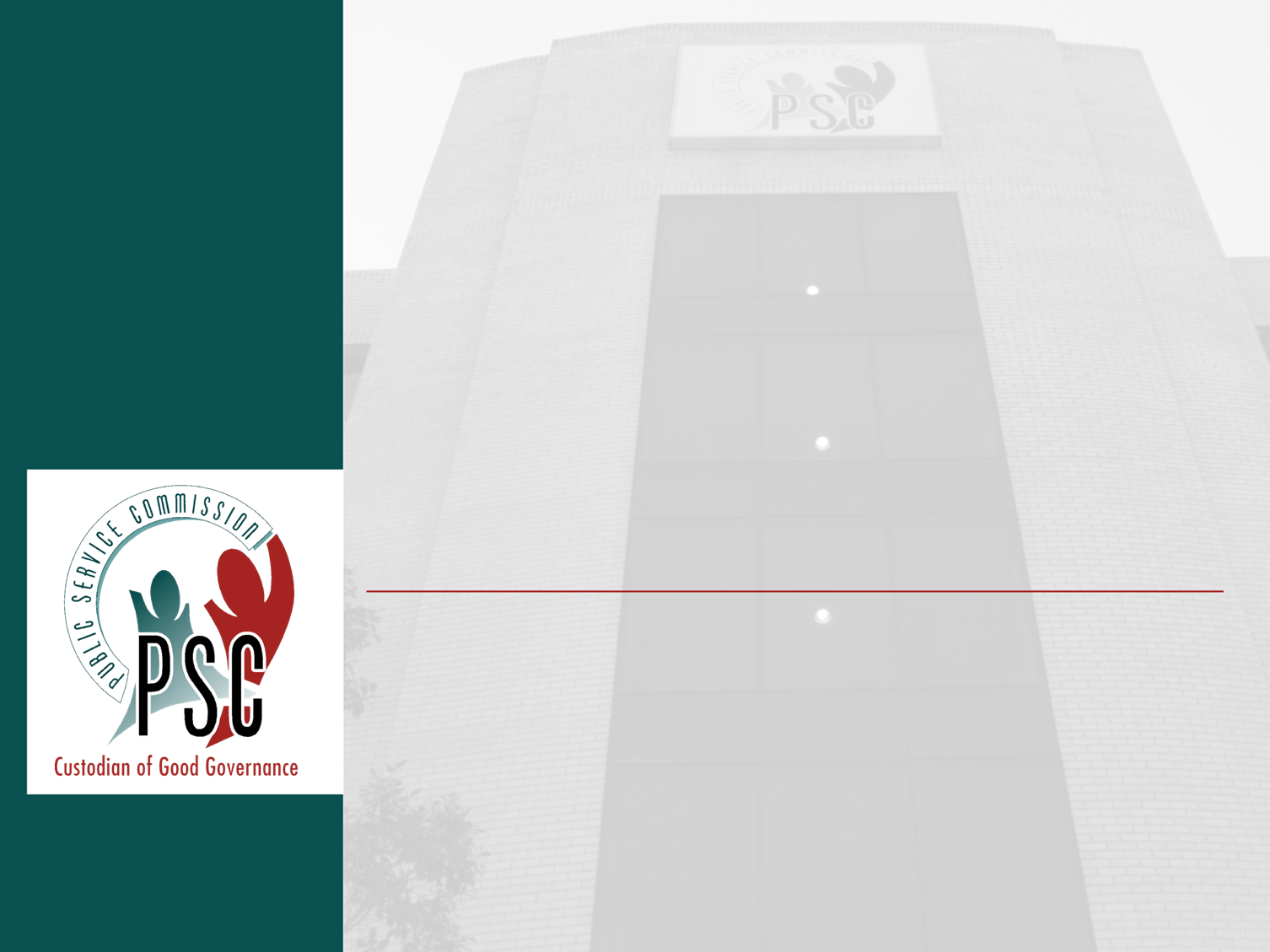 PROGRAMME 2:
LEADERSHIP AND HUMAN RESOURCE REVIEWS
HUMAN RESOURCE PRACTICES AND LABOUR RELATIONS
The PSC plays a critical role in contributing towards improving sound labour relations in the Public Service, by investigating referred grievances that could not be resolved between departments and their employees. 
The PSC’s role in the management of grievances has enabled the PSC to identify and address policy gaps and inconsistent practices with specific departments and the DPSA in a holistic manner. 
There is a logical flow between the PSC’s investigations on labour relations and HRM issues with the strategic engagements, presentations, research and publications that promotes consistency in the Public Service, capacitate departments and employees and prevent the recurrence of similar challenges. 
The PSC also advises on, and in some cases mediate relationships between HoDs and EAs.
21
[Speaker Notes: Section 7(1) provides that the Bill of Rights is the cornerstone of democracy. It enshrines the rights of all people in our country and affirms the democratic values of human dignity, equality and freedom.]
HUMAN RESOURCE PRACTICES AND LABOUR RELATIONS
The PSC has conducted several studies relating to amongst others,-
the turn-over rate of Heads of Department,
tensions at the executive-administrative interface; 
the management of discipline, 
recruitment and selection, 
service terminations, 
irregular appointments, 
contract appointments,
employment equity,
ill health,
performance management and development.  
Some of the reports were more focussed on broad policy issues while others were more focused on implementation issues.
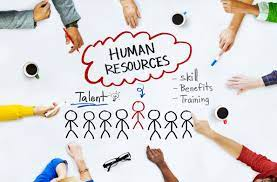 22
[Speaker Notes: Section 7(1) provides that the Bill of Rights is the cornerstone of democracy. It enshrines the rights of all people in our country and affirms the democratic values of human dignity, equality and freedom.]
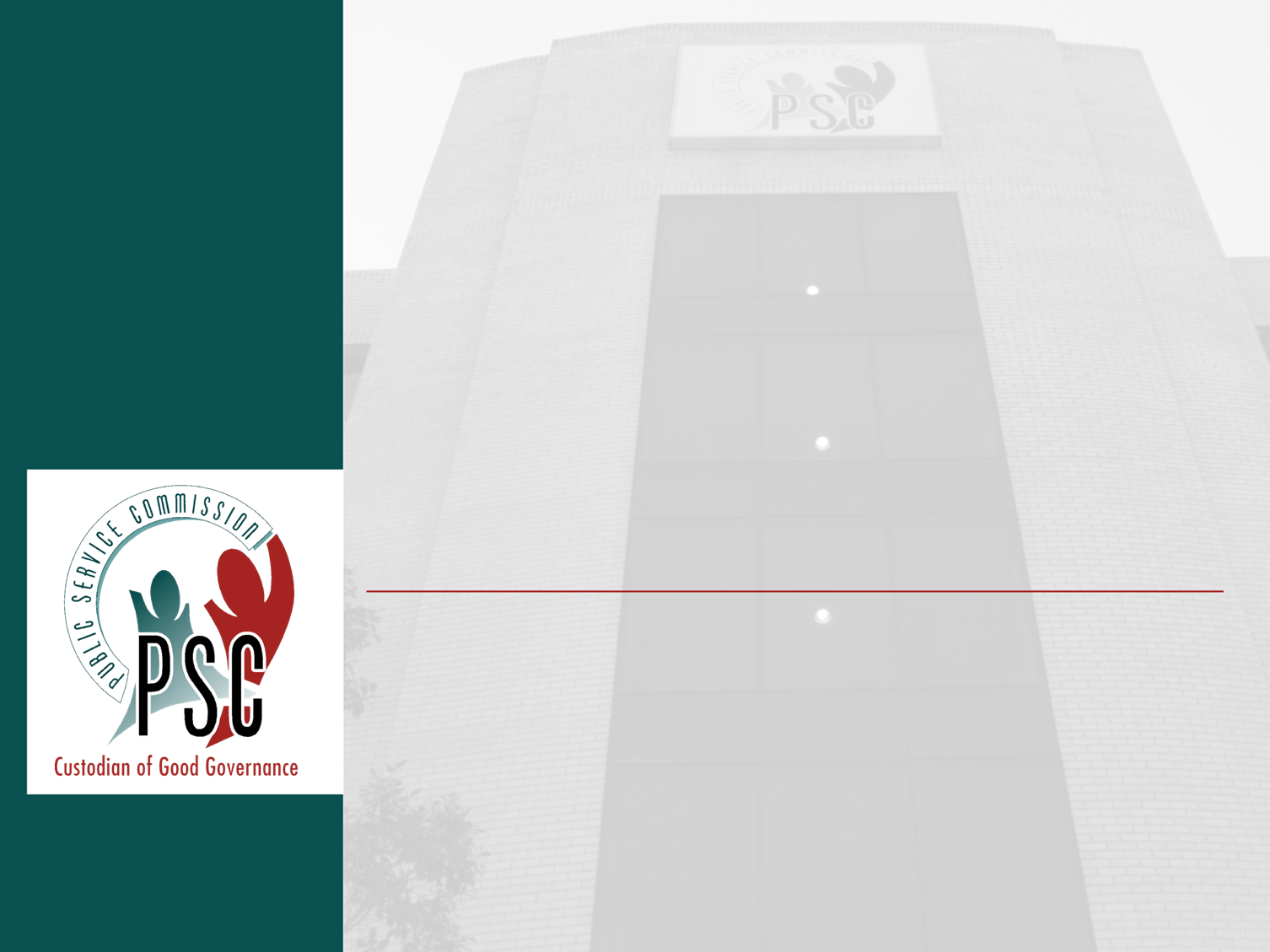 PROGRAMME 3:
MONITORING AND EVALUATION
PROMOTION OF THE CVPs
The PSC is mandated by the Constitution to carry out particular functions with regard to the Constitutional Values and Principles (CVPs) governing public administration. 
In particular, Section 196 (4) (a) mandates the PSC to promote the values and principles set out in section 195, throughout the Public Service.
A framework and a booklet have been developed to guide the promotion of the CVPs. 
The PSC engages with stakeholders including Executive Authorities, Accounting Officers and officials at service delivery sites to promote the CVPs
The PSC is of the view that the Public Service is characterised by institutional fundamentalism, where governance frameworks and institutional policies and procedures become the key measure of performance instead of responsiveness to citizens.
Promotion aims to is internalisation of values and principles in the daily activities of public servants with the intention of changing behaviours and attitudes.
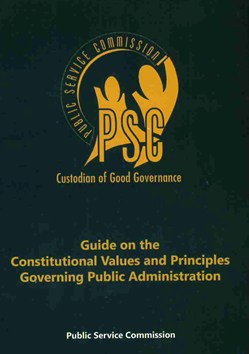 24
[Speaker Notes: Section 7(1) provides that the Bill of Rights is the cornerstone of democracy. It enshrines the rights of all people in our country and affirms the democratic values of human dignity, equality and freedom.]
PROMOTION OF THE CVPs (2)
Reports have been produced on the organization of departments for service delivery such as the Private, Public Partnership, agencification in the Public Service to facilitate the efficient delivery of services.
Selected indicators have been developed to measure compliance with the CVPs governing public administration. 
Data is also collated from various sources to pronounce on the evaluation of the CVPs.
Evaluation is also informed by the overall work of the PSC to the extent that the CVPs are adhered to by government departments. 
Departmental Profiles are developed around carefully selected performance indicators for each principle. The aim is to provide data that will, over time, allow for greater comparability, monitoring, evaluation and oversight of the progress made by government departments.  
Overall, the evaluation aims to identify systemic public administration issues, which are currently hampering the development in the public service.
25
[Speaker Notes: Section 7(1) provides that the Bill of Rights is the cornerstone of democracy. It enshrines the rights of all people in our country and affirms the democratic values of human dignity, equality and freedom.]
PROMOTION OF THE CVPs (3)
The PSC conducts, amongst others, Service Delivery  Inspections. This provides the PSC an understanding of how services are received by citizens and seeks to provide on the spot recommendation to unblock service delivery.  
Inspections are guided by the PSC protocol on conduction inspections. Service delivery inspections are regarded as a fact-finding exercise to observe and get first-hand information on service delivery. 
The PSC developed a Citizen Forum toolkit which seeks to bring government departments and government broadly at community level to promote public participation and find solutions to service delivery.
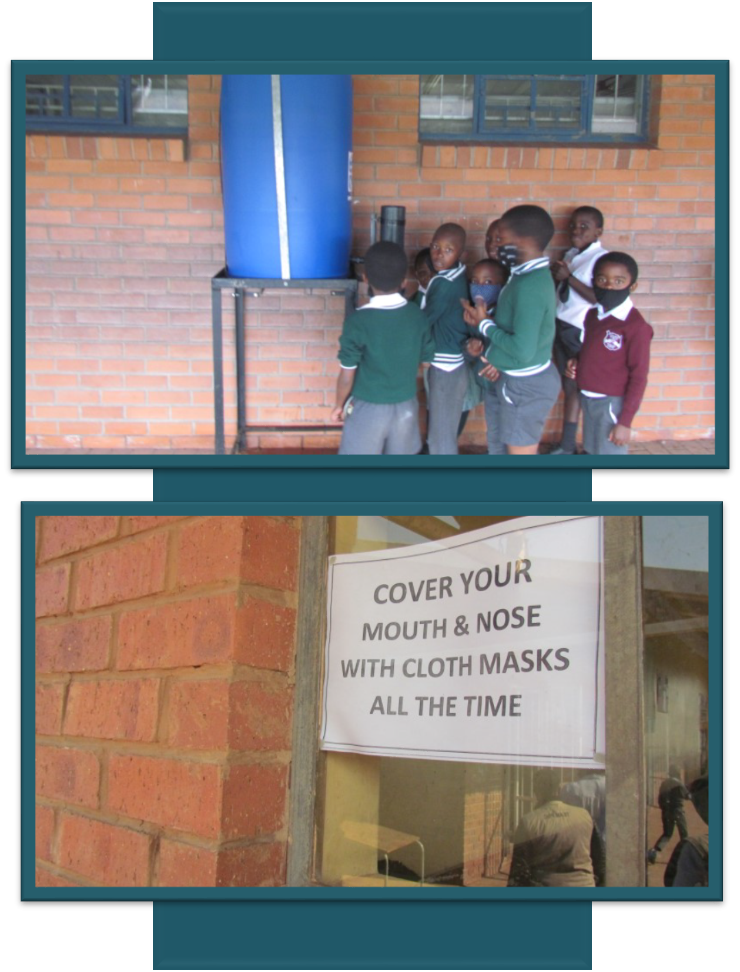 The PSC facilitates Citizens Forums, a method of engaging citizens and focuses on the delivery of a particular programme at a given point. It involves government working with citizens to propose practical measures to improve service delivery.
26
[Speaker Notes: Section 7(1) provides that the Bill of Rights is the cornerstone of democracy. It enshrines the rights of all people in our country and affirms the democratic values of human dignity, equality and freedom.]
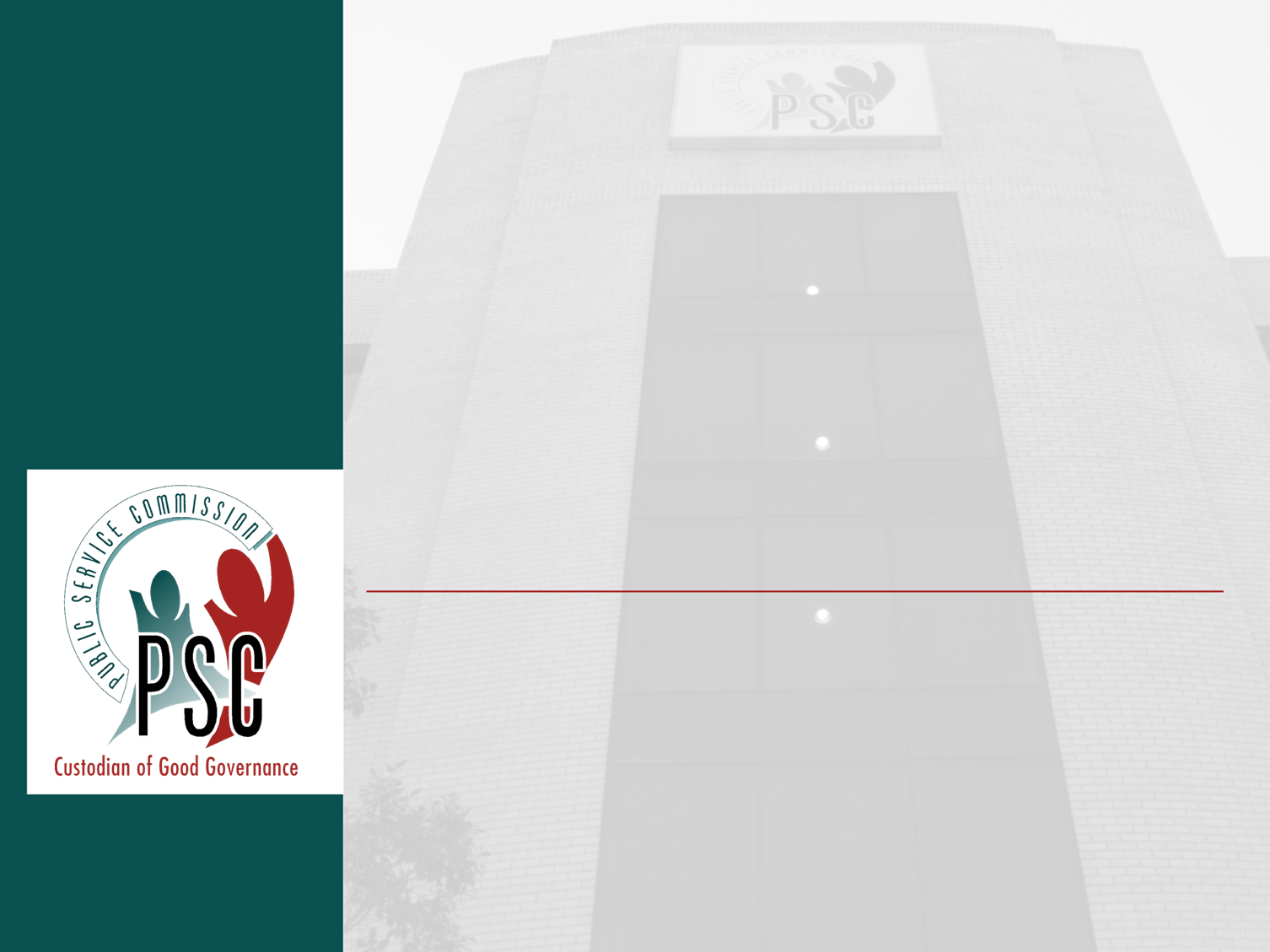 PROGRAMME 4:
INTEGRITY AND 
ANTI-CORRUPTION
PUBLIC ADMINISTRATION INVESTIGATIONS
The PSC conducts public administration investigations of own accord, on receipt of complaints lodged by the public servants and the public through various access mechanisms, and following requests by the Executive, Parliament and the Provincial Legislatures. 
These investigations mostly relate to human resource management practices, supply chain management practices and poor service delivery. 
Through investigations, the PSC reports on compliance with national norms and standards, provide advice on best practice and recommends corrective actions that must be undertaken by departments. 
Such reports do not only provide valuable information to Parliament and the Provincial Legislatures in performing their oversight responsibilities, but also serve as a conduit through which best practice is promoted in the Public Service. 
The PSC has since 2001 reported on the outcome of financial misconduct cases in the Public Service on an annual basis. These reports have heightened awareness of the negative impact of financial misconduct on service delivery.
28
[Speaker Notes: Section 7(1) provides that the Bill of Rights is the cornerstone of democracy. It enshrines the rights of all people in our country and affirms the democratic values of human dignity, equality and freedom.]
INTEGRITY AND ANTI-CORRUPTION
The PSC also promotes professional ethics in the Public Service through workshops and other mechanisms, such as the annual hosting of International Anti-Corruption Day. 
The National Anti-Corruption Hotline (NACH) for the Public Service is a government initiative to ensure that all cases of corruption are reported centrally and re-directed to relevant departments for investigation. The NACH has been managed by the PSC since September 2004. 
The PSC also provides secretariat support to the National Anti-Corruption Forum (NACF). 
The Financial Disclosure Framework (FDF) for senior managers in the Public Service is managed by the PSC.  The purpose is to promote transparency and to avoid potential conflicts of interest. 
The PSC scrutinises the financial disclosure forms to assess compliance with the requirement to disclose all financial interests and also to establish whether the involvement of SMS members in any activities of the companies could lead to conflicts of interest.
29
[Speaker Notes: Section 7(1) provides that the Bill of Rights is the cornerstone of democracy. It enshrines the rights of all people in our country and affirms the democratic values of human dignity, equality and freedom.]
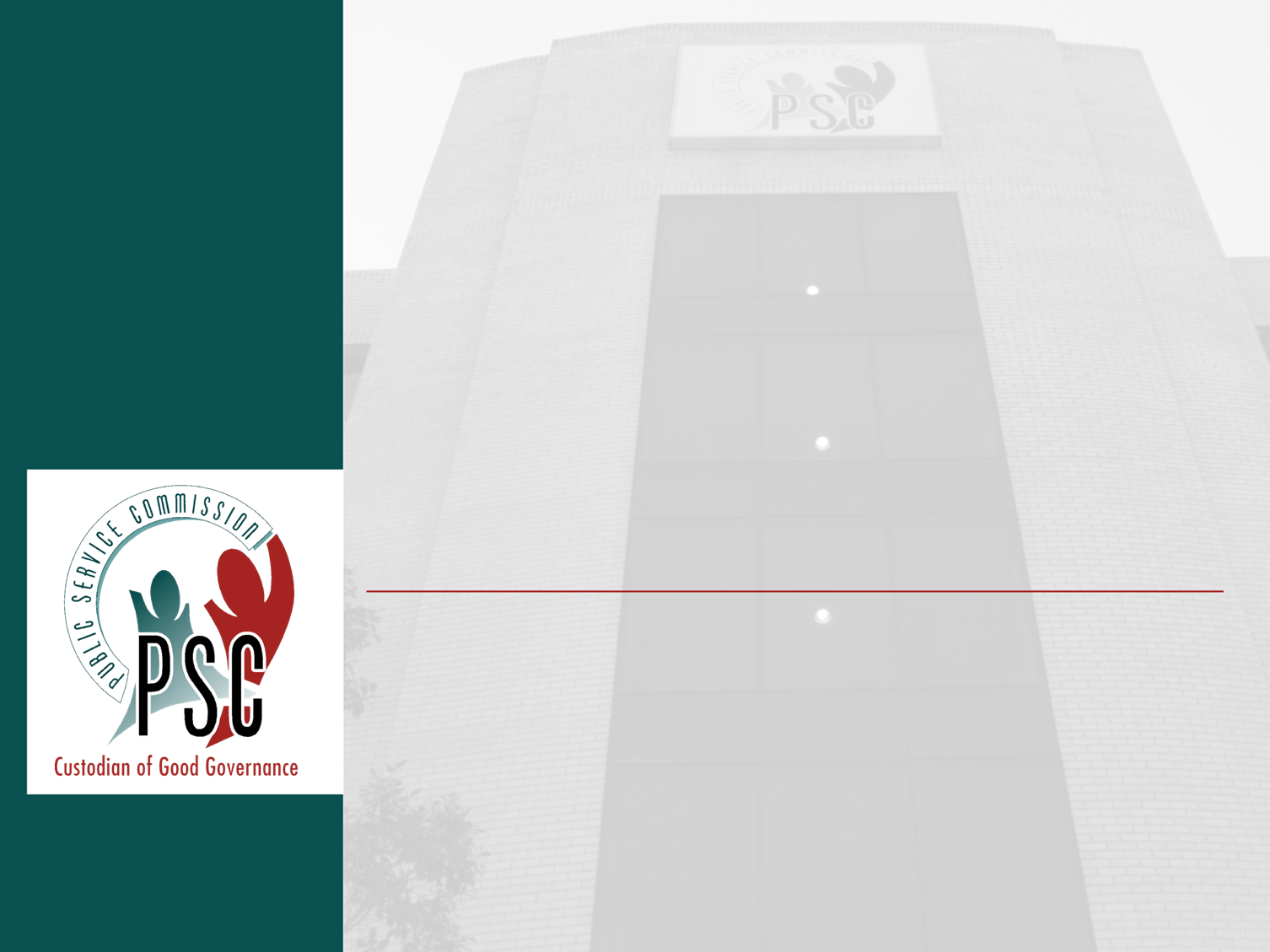 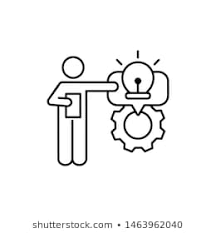 STRENGTHENING 
THE PSC
STRENGTHENING THE PSC
The major challenges and concerns highlighted in the review of Chapter 9 Institutions and Associated Statutory Bodies done by an Ad hoc Committee of the National Assembly in 2006/7, the Kader Asmal Committee should be considered by the 6th Parliament, namely the relocation of Budget allocations of ISDs from national departments to the Budget Vote of Parliament which is consistent with the notion of giving effect to the financial independence of ISDs, as a marker for constitutional independence.
The location of the PSC Budget within the MPSA Portfolio results in incorrect perceptions that the PSC is part of the MPSA Portfolio.
The PSC is also at times called to present on matters that it has not previously researched or to conduct research that falls within the mandate of other bodies/ departments, which has an adverse effect on available capacity and may result in duplication.
31
[Speaker Notes: Section 7(1) provides that the Bill of Rights is the cornerstone of democracy. It enshrines the rights of all people in our country and affirms the democratic values of human dignity, equality and freedom.]
STRENGTHENING THE PSC (2)
Not all reports generated by the PSC are necessary tabled (e.g. reports on individual grievances are submitted to EAs). 
Parliament has for the most part accommodated the PSC in the presentation of its tabled reports to the Portfolio Committee on Public Service and Administration, Planning/Monitoring & Evaluation.
The PSC tables government wide reports, that does not necessarily fit into the mold of the PC on PS & PME.  A mechanism is necessary to present specific reports to other PCs. 
The PSC would like to see its reports tabled in the National Assembly and resolutions to assist in the enforcement of recommendations.
The uneven tabling of reports in the Provincial Legislatures has also been raised with the Speaker and Speakers Forum.
The PSC has regular engagements with SCOA and SCOPA.
32
STRENGTHENING THE PSC (3)
Tabling process:
WAYS PCs MAY UTILISE PSC OUTPUTS 
Written submissions may be requested from departments.
Interactive meetings with departments to account for the progress made in implementing the recommendations. The PSC can make presentations on the report to assist the PCs
Parliamentary questions to obtain responses from departments.
In order to supplement the PSCs reports, information could be sourced through public hearings or inspections at departments.
Calling the executive to account.
33
STRENGTHENING THE PSC (4)
INSTITUTIONAL PRACTICE REVIEW (IPR) 
The PSC has conducted an IPR in respect of the efficacy, desirability and legal compatibility of an independent constitutional institution being supported by a Public Service department. 
The need for the Review emanated from discussions by the PSC which revealed that the PSC’s stakeholders are of the view that the independence of the PSC is not best served by the Office of the Public Service Commission (OPSC) being a Public Service department. 
The PSC is supported by a national department headed by a Director-General, who is also an Accounting Officer in terms of the Public Service Act and the Public Finance Management Act. 
The National Development Plan (NDP) specifies that there is potential for the OPSC’s status as a Public Service department to compromise the PSC’s independence. 
A comprehensive amendment of the PSC Act will be necessary to address some of the constraints to the independence of the PSC.  Other legislation having a bearing on the work of the PSC will also need to be amended.
34
STRENGTHENING THE PSC (5)
Meeting with MPSA
26 Aug 2021
To expedite process
The draft Bill was submitted to the CSLA for pre-certification on 21 January 2022-
Received opinion from OCLSA in support of the Bill with minor corrections
New
35
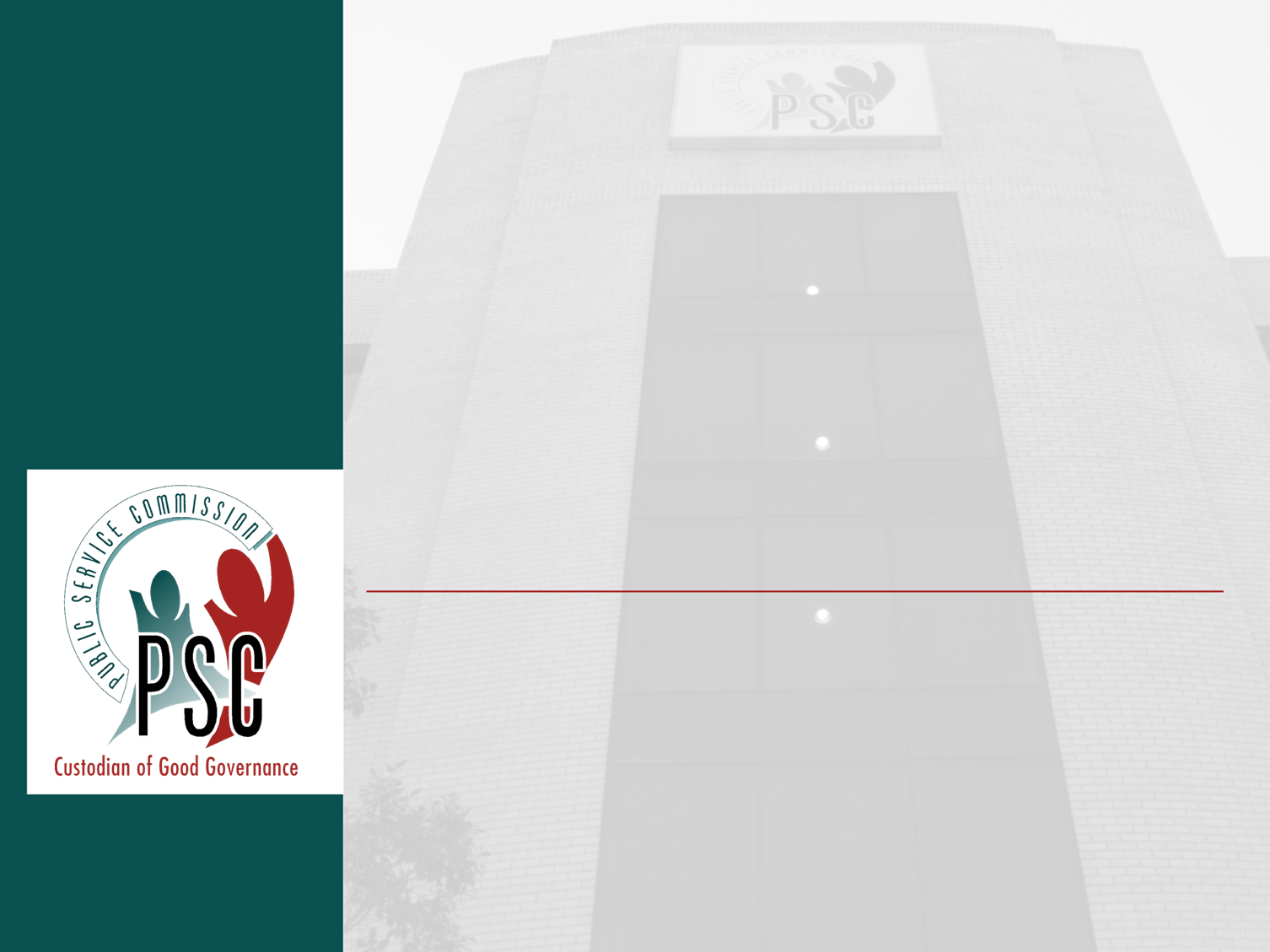 EFFECTIVENESS AND IMPACT
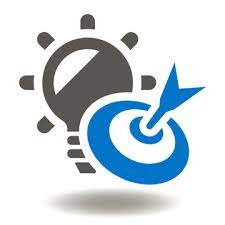 EFFECTIVENESS AND IMPACT (1)
The PSC has made the following recommendations to contribute towards stabilising the political-administrative interface:
Amend section 3(7) of the Public Service Act to assign powers of appointment and other career incidents to the HoD, instead of the EA to align the Public Service Act with the Public Finance Management Act (PFMA) where powers are assigned to the accounting officer.
The PSC supported the NDP recommendation for the establishment of a Head of the Public Service and a hybrid approach to top appointments where the PSC will play a role in shortlisting and recommending candidates.
Initially there seems to have been no commitment from government to establish a Head of the Public Service.  However, this is now one of the planned outputs of Priority 1 of the MTSF for 2020 to 2024.
The PSC initiated the debate on the prohibition of doing business with the State by Public Service employees, which is now incorporated into the PAMA.
37
EFFECTIVENESS AND IMPACT (2)
In its support to the incoming 6th Administration, the PSC issued a ‘Guide on Governance Practice for Executive Authorities and Heads of Department’.  In a series of engagements with HoDs and EAs the PSC laid the groundwork for productive EA-HoD relationships. The PSC will continue to monitor this important aspect of public administration.
The PSC played a key role in establishing the Professinalisation Framework and has made various recommendations on the professionalisation of the Public Service and the introduction of a career system by;
reviewing the current occupational classification system and (centrally) prescribing specific appointment and career progression requirements for different occupations and grades
introducing entry and promotion exams
specifying all occupations in the Public Service
testing or certifying that a member of the occupation can do the specified list of tasks of the scope of work.
38
EFFECTIVENESS AND IMPACT (3)
Service delivery inspections in various sectors including, Leaner teacher support material and infrastructure in schools, Detective services in the police, availability of medicines and medical equipment in health care facilities.
Key amongst others is the inspections in uMsinga areas in KZN resulting in a construction of a bridge for children and communities to cross uThukela river.
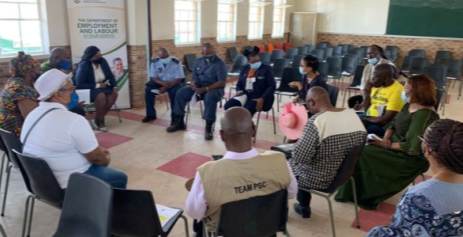 Service delivery community engagement held on 21 October 2021
Ncise Administrative Area, in Mthatha, bringing various government departments and institutions to deliver more than 1000 services in one day.
39
EFFECTIVENESS AND IMPACT (4)
Engaging with the SAPS Forensic Services to expedite the forensic report resulting in the positive identification and release of the remains of family’s loved one for burial.
Facilitating the issuance of a replacement certificates by the Department of Higher Education and Training following the merging and closure of some of the Higher Education institutions.
Facilitated delivery of water tanks to by the Departments of Human Settlement where communities did not have water. 
Facilitate payment of suppliers who have not been paid with the prescribed 30 days period. 
Engagement with all Labour (all Union representatives of public service sector) on the need for public servants to respect and adhere to the Constitution.
Engagement with SALGA and other institutions to promote the CVPs
40
[Speaker Notes: Section 7(1) provides that the Bill of Rights is the cornerstone of democracy. It enshrines the rights of all people in our country and affirms the democratic values of human dignity, equality and freedom.]
EFFECTIVENESS AND IMPACT (5)
Assisted several complainants with their outstanding pension pay-outs by the Government Employment Pension Fund.
Assisted complainants to receive an outstanding unabridged birth certificates, death certificates, IDs, new ID numbers after erroneously being declared dead, etc from the Department of Home Affairs
A complaint against the South African Police Service (SAPS) for poor service delivery in that the SAPS failed to investigate a matter of fraud reported. Through the PSC intervention the case was investigated and brought before court and a warrant of arrest had been issued.
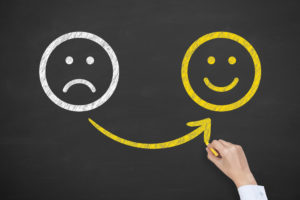 Assisting complainants with obtaining Unemployment Insurance Fund benefits from the Department of Labour and Employment. 
Assisting complainants to obtain outstanding Senior Certificates from the Department of Basic Education.
41
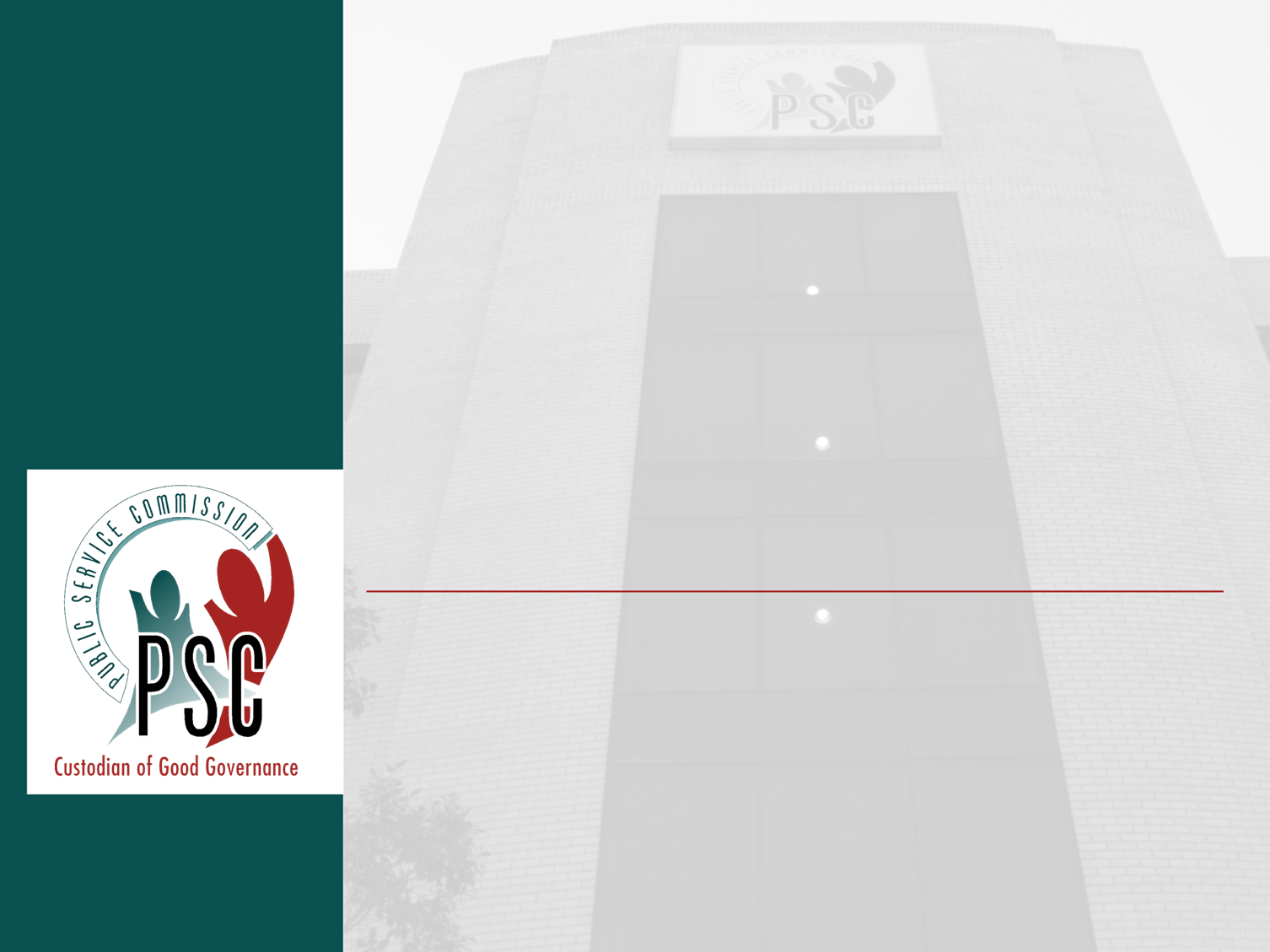 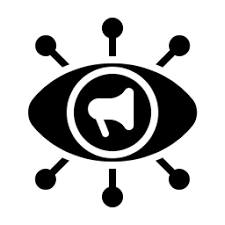 PSC VISIBILITY
PSC VISIBILITY
TV Interviews
12
Newspaper Coverage
46 articles
Radio Interviews22
Topical issues:
Irregular payments to public servants
Crises an opportunity for SA to review its systems
Killing of whistleblowers
Anti-Corruption Hotline dominated by R350 grant complaints
Public servants have duty to report irregularities to higher authorities
Non-payment of suppliers
SABC
ENCA news
SA FM
Power FM
UKhozi FM
Vuma FM
Helderberg Radio
Motsweding FM
Listenership/
Viewership
Between 75 000 and 7,5 mil
43
CONCLUDING REMARKS
The PSC will continue conducting its oversight work in the Public Service, as this serves as a basis for its engagements with Parliament. 
The PSC will have to continuously try to strike a balance in conducting its work within the confines of its limited budget, while also trying to meet the ever increasing demands for its services by stakeholders.
44
[Speaker Notes: Section 7(1) provides that the Bill of Rights is the cornerstone of democracy. It enshrines the rights of all people in our country and affirms the democratic values of human dignity, equality and freedom.]
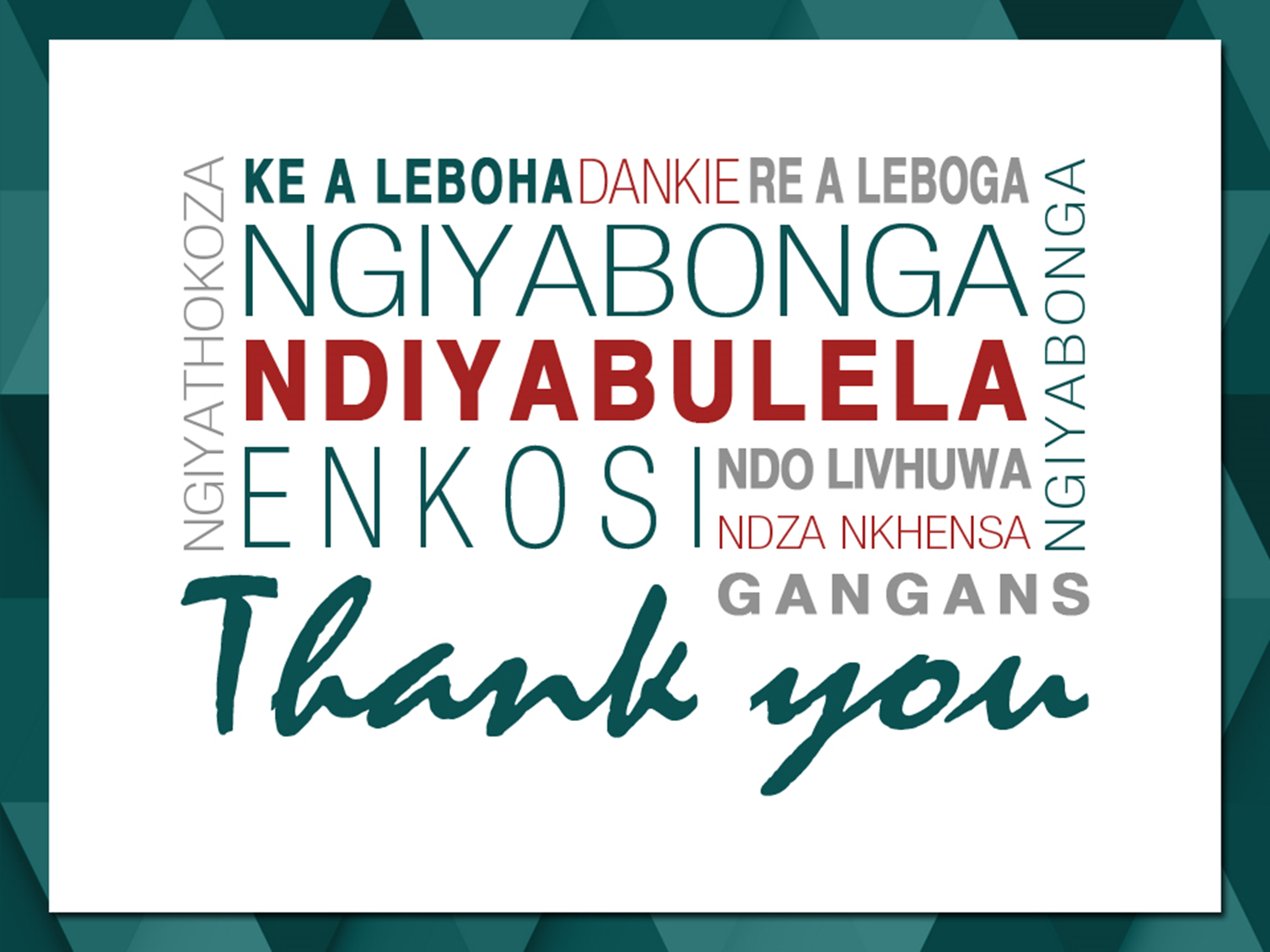